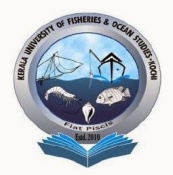 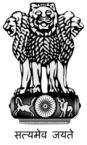 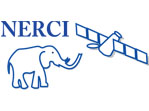 Ministry of Earth Sciences, 
Integrated Coastal and Marine Area Management (ICMAM) Project Directorate (ICMAM-PD)
Kerala University of Fisheries and Ocean Studies (KUFOS)
Nansen Environmental Research Centre ( INDIA) (NERCI)
Training Programme on
Geomatics for Coastal Zone Management
April 18 to 22, 2016